85. De Tu Espíritu Divino
1. De tu Espíritu divino
Quiero mi alma rebosar,
A la luz de tu camino,
Oh Señor, prefiero andar.

2. Oh, verdad maravillosa
Que nos libras de pecar,
De tu gloria portentosa
Quiero fiel participar.
3. Santo Espíritu del cielo,
Llena mi alma de tu amor;
Tu presencia da consuelo,
Llena del perfecto amor.
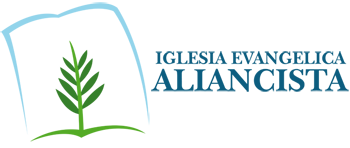